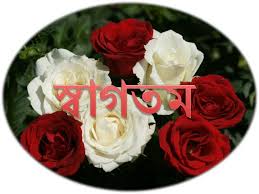 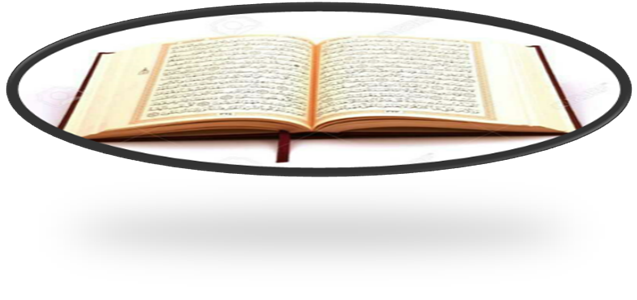 শিক্ষক পরিচিতিমোঃশহীদুল্লাহসহ-সুপাররহমতপুর দাখিল মাদ্রাসা কুকুয়া, আমতলী,বরগুনা।
পাঠ পরিচিতি 
শ্রেনীঃনবম
বিষয়ঃ কোর আন ও তাজভীদ
পাঠ ৯ ম
শিখনফল(১)আল্লাহ তায়ালা বনি ঈসরাইলদের অবাধ্যতা , পাষান্ড , ঔদ্দত্য, দৃষ্টান্ত পেশ করেছেন। তাদের স্বভাব ছিল  আল্লাহ তায়ালার পক্ষ থেকে বাস্তব নিদর্শন দেখে তাদের অন্তর কোমল না হয়ে কঠোরতা বৃদ্দি পেত। (২) কিছু লোক এমন আছে , তারা কিতাবের ধার ধারে না বরং কত গুলো অযৌক্তিক আশা আকাঙ্ক্ষা নিয়ে বেচে আছে ।
আয়াতে কারিমাثم قست قلوبكم من بعد ذلك فهئ كالحجارة او اشد قسوة- وان من الحجارة لما يتفجر منه الانهر وان منها لما يشقق فيخرج منه الماء – وان منها لما يهبط من خشية الله-وما الله بغافل عما تعملون--
শব্দার্থ লিখঃ-
অনুবাদ
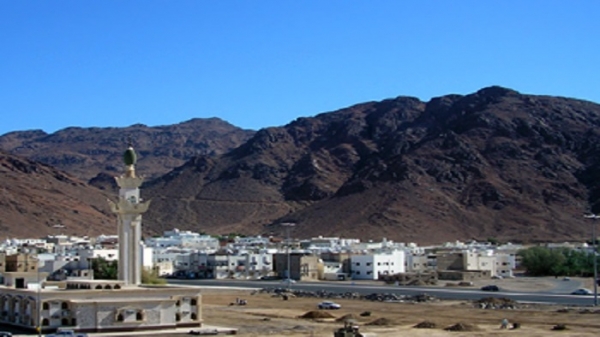 পাথরের পাহাড়